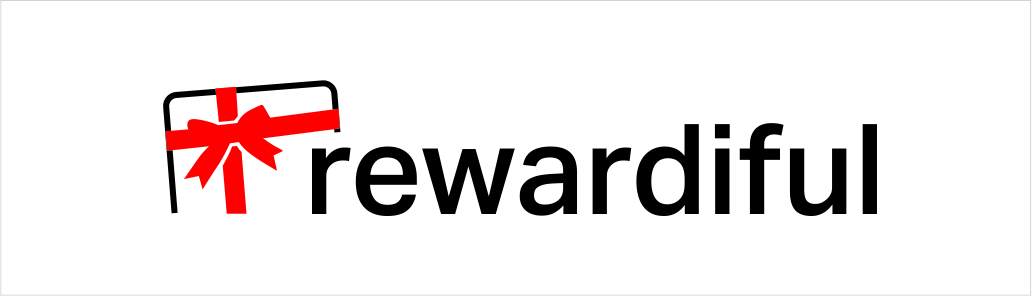 for Christmas
Powered by Create Direct
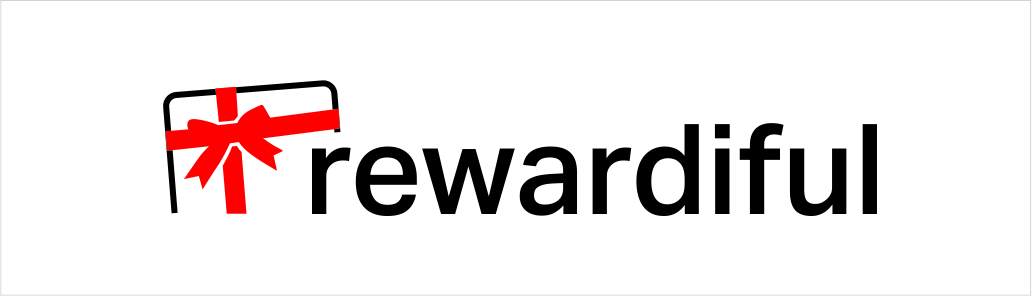 What is Rewardiful for Christmas?
Rewardiful is the
online application that allows you to create your own Xmas shop for your clients in just 24 hours
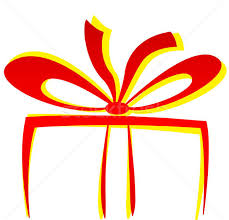 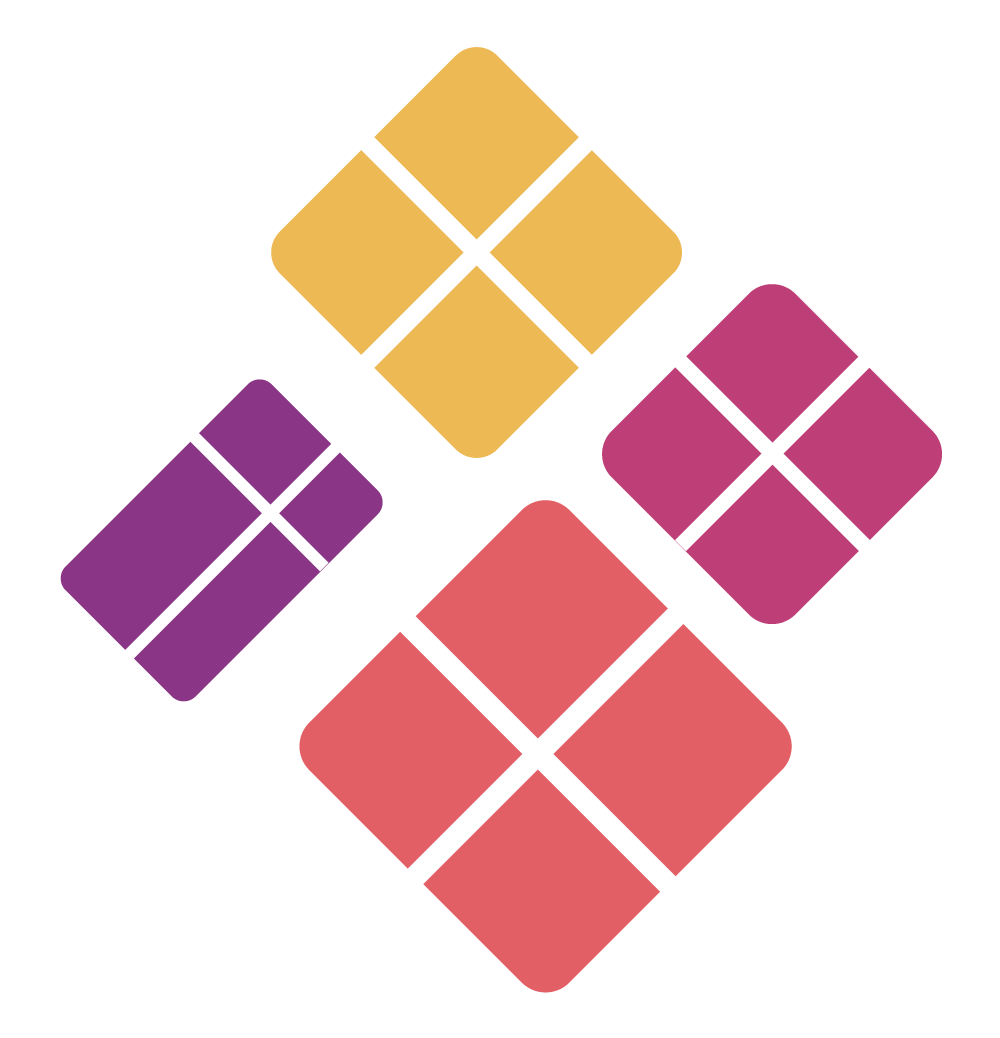 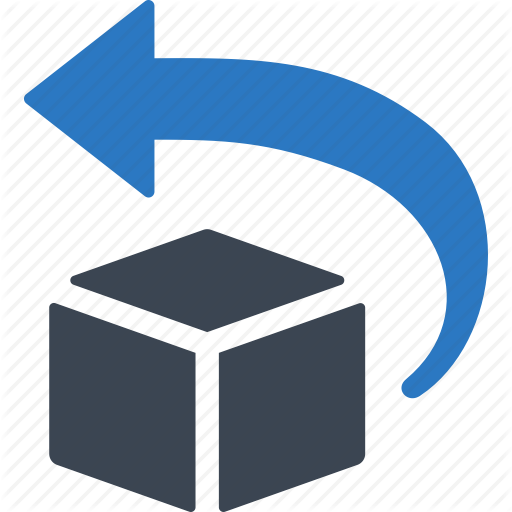 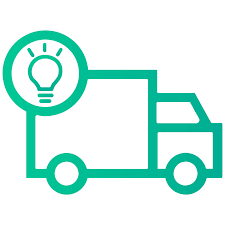 Return & warranty management included
Prize catalog and prize management application built in
Logistics included 
(prizes acquisition, storage, dispatching)
Over 100.000 prizes available
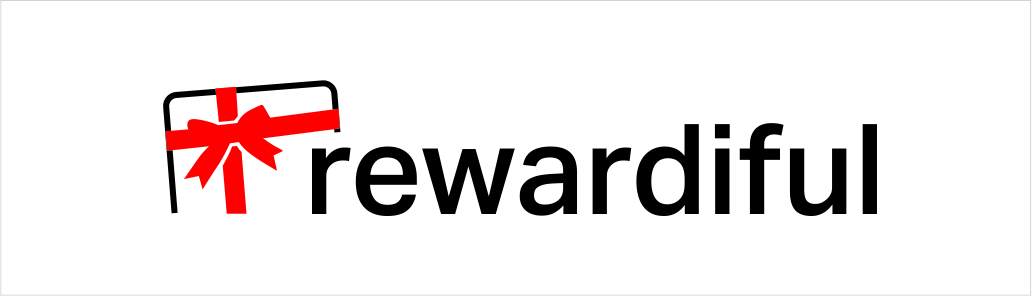 What is Rewardiful for Christmas?
Xmas is not just a reason of joy, 
but a Rewardiful module for managing Xmas presents orders for your customers:
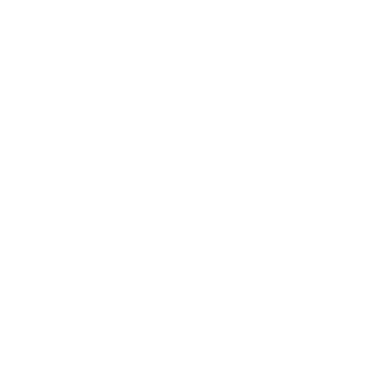 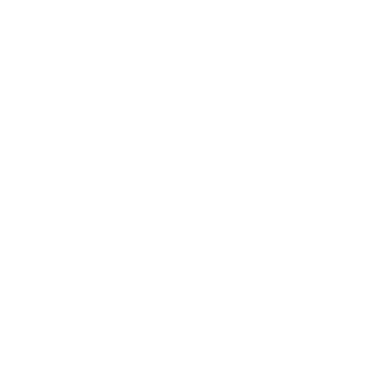 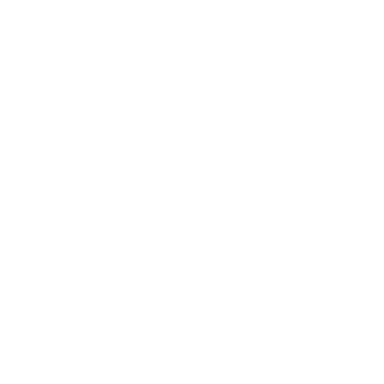 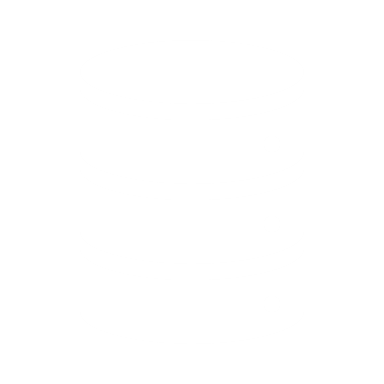 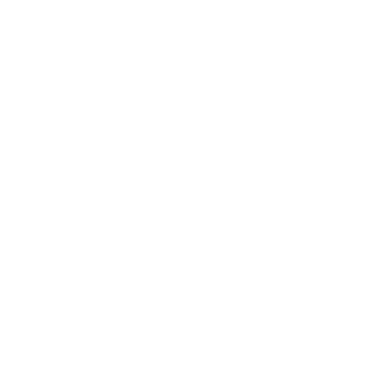 Create a Rewardiful Christmas Shop
Adding the X-mas Gifts in your Rewardiful Shop
Importing the database of your clients and credits for gifts
Processing the orders
Logistics
Rewardiful for Xmas
Benefits
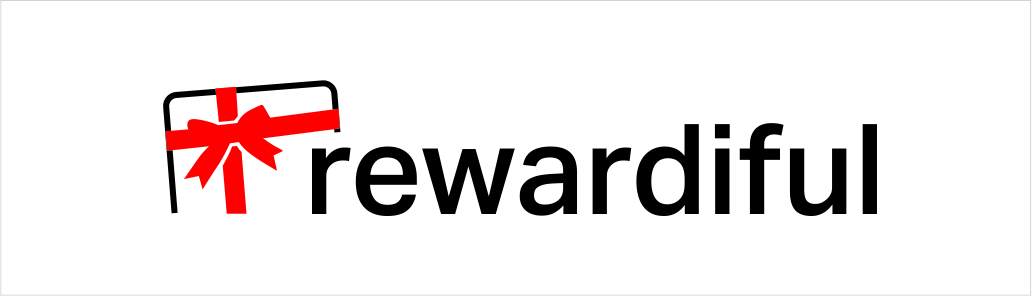 Rewardiful for Christmas benefits
One application for managing X-mas gifts management flows.

Import the gifts in the online rewards catalog

Allocating credits to buy the gifts

Live prize stock management – for merchandise products

Send reminder to customers who did not ordered the X-mas Gift

Application connected to Atlas for order processing and Mediapost Hit Mail WMS, for logistics.

Fast & secure
Rewardiful for Xmas
How it works?
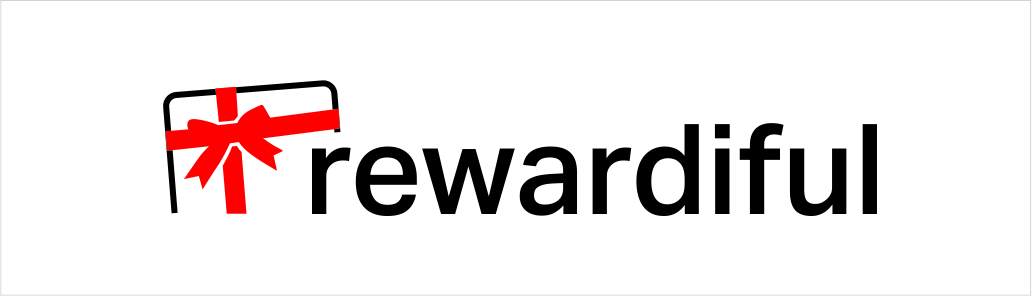 Rewardiful for Christmas benefits
We process the order and send the gift
Client order this Xmas gift
5
5
Import credits for each client
4
Create Direct
3
Import the database of clients
Setup the Rewardiful Xmas platform
Participant
2
Create Direct
1
Create Direct
Create Direct
Rewardiful for Xmas
Xmas Gifts?
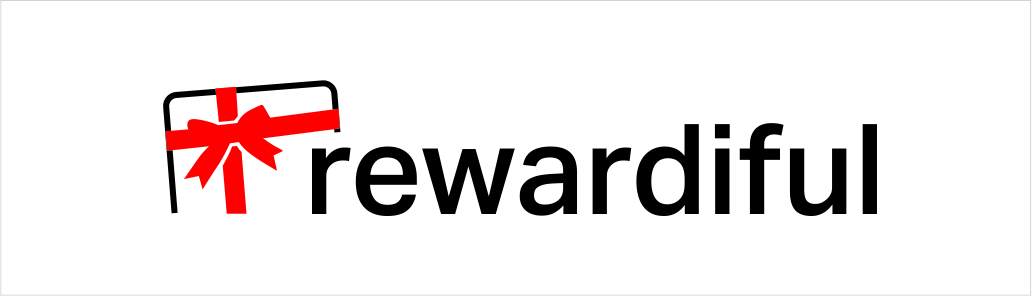 Examples of Christmas gifts
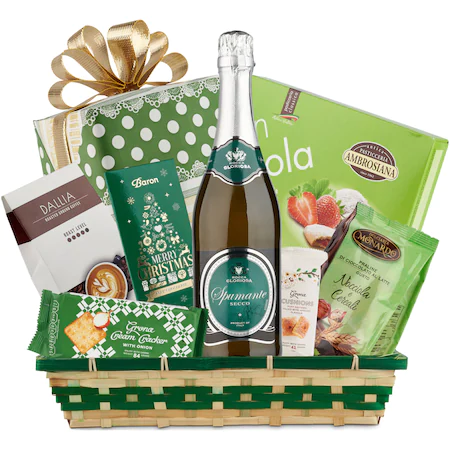 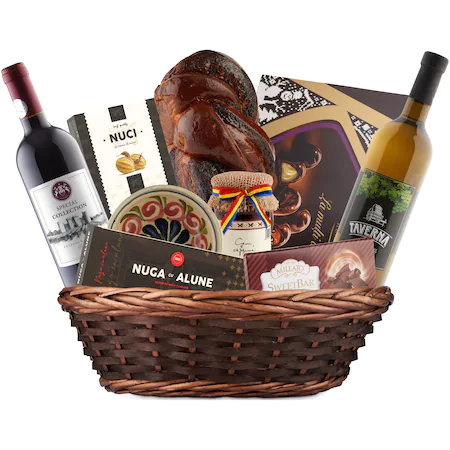 120 RON
220 RON
200 RON
200 RON
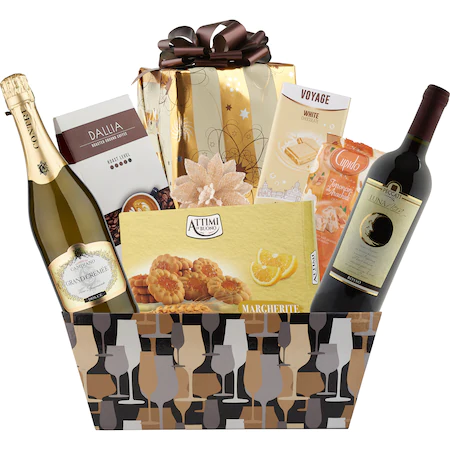 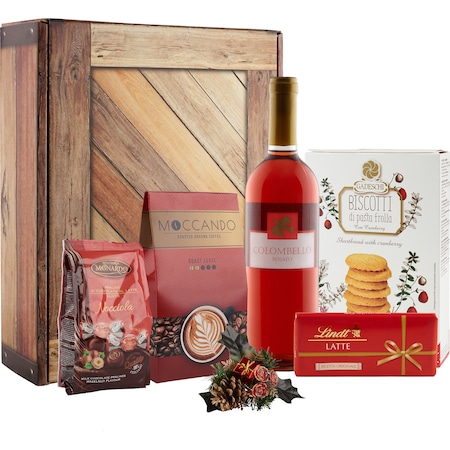 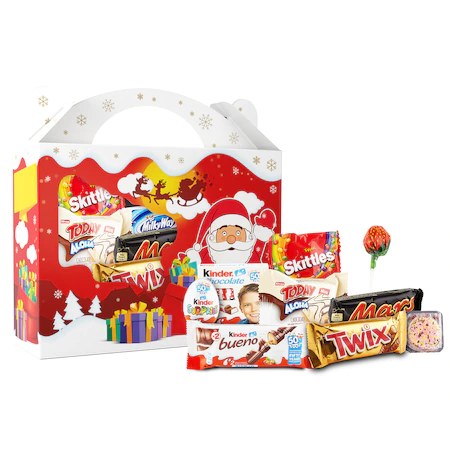 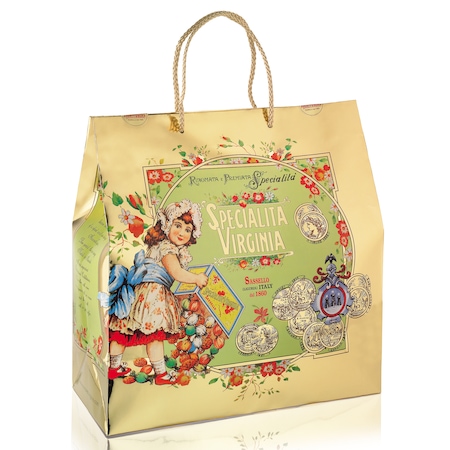 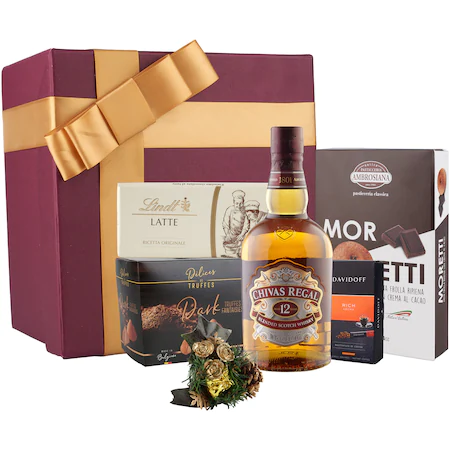 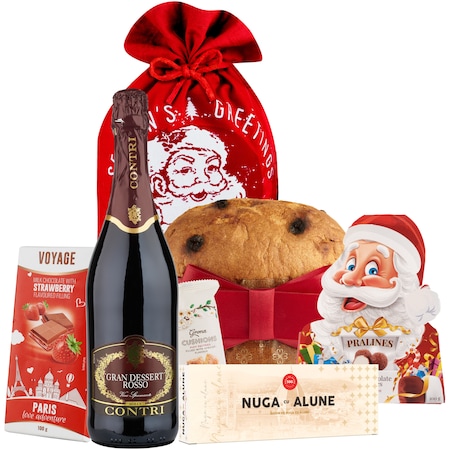 60 RON
180 RON
260 RON
310 RON
Rewardiful for Xmas
Logistics?
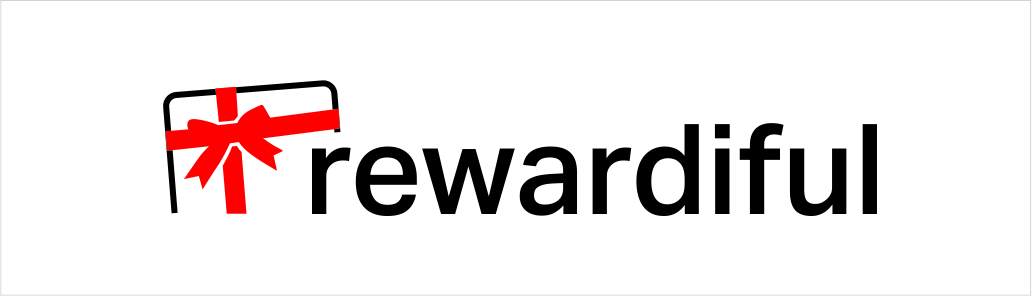 Domestic logistic
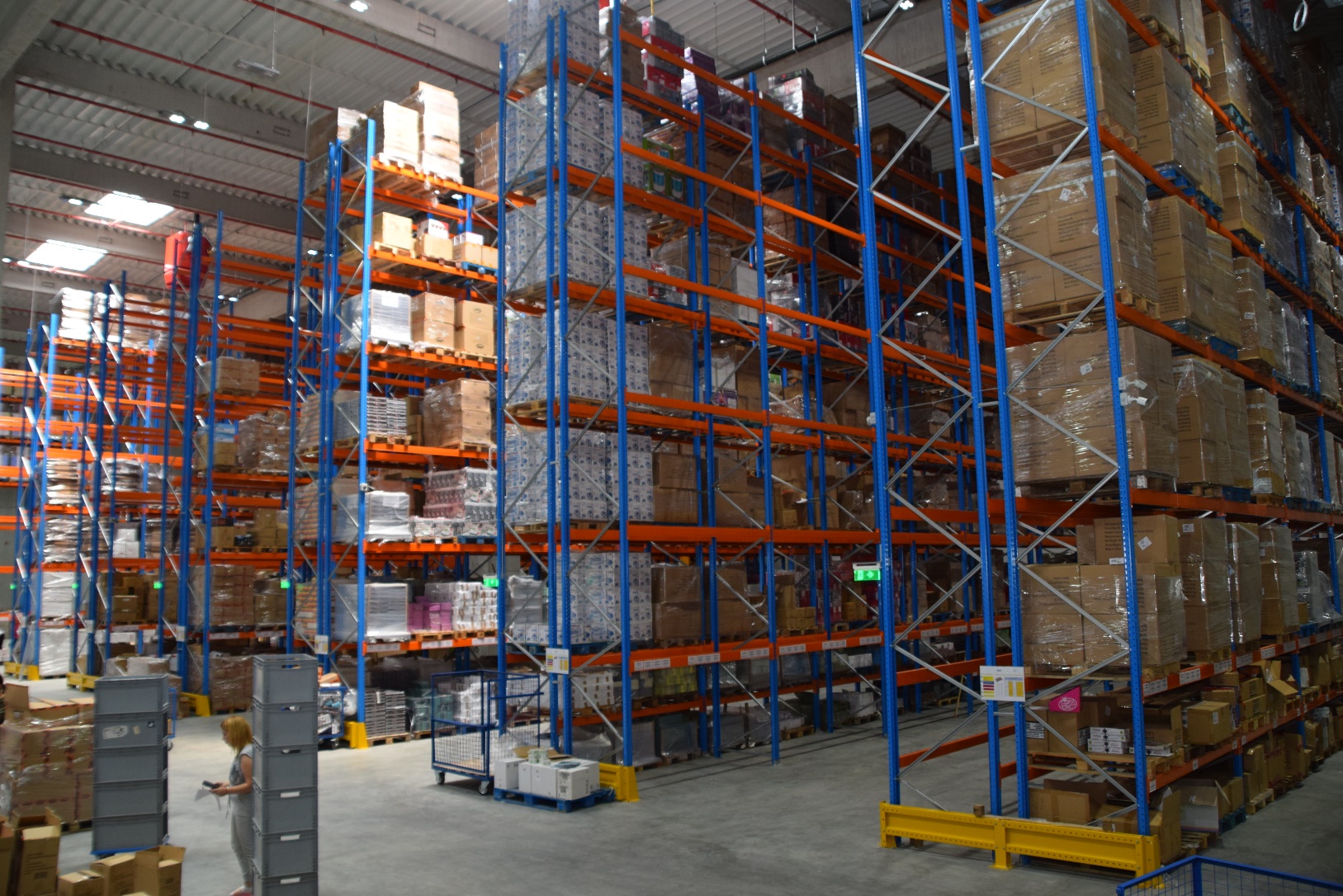 Partnership with top 5 logistic companies in Romania

90 % of orders are delivery: in 1-3 days from receiving the order

12.000 sqm logistic hub in Dragomiresti Vale – Bucharest Ring Road

Ability to store atypical goods 

Flows of inputs and outputs are fluid – 13 loading/ unloading platforms
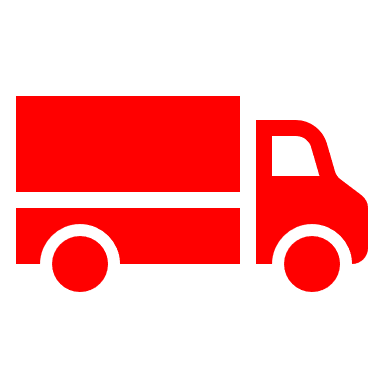 05
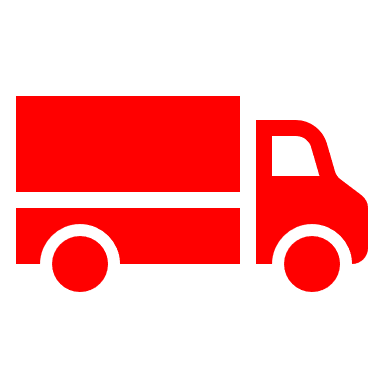 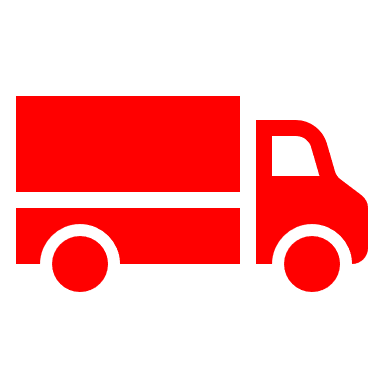 Bucharest
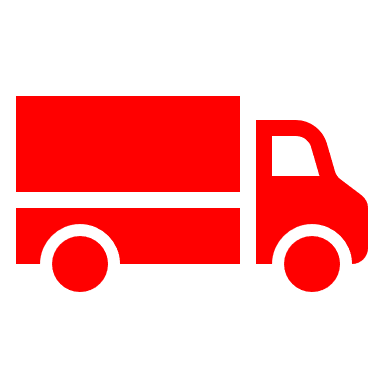 Prize delivery all over Romania
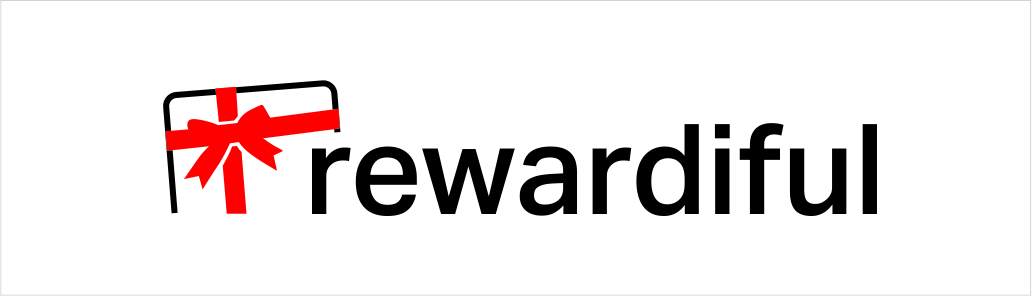 Domestic logistics - Direct prize delivery from local suppliers and Create Direct
International logistic
Prize delivery from Romania
Partnerships with local e-commerce platforms in Romania, Bulgaria, Hungary, Poland 

Rewards delivery: in 3-5 days from receiving the order

The database with prizes is synchronized in real time with the platforms of our providers
Rewardiful for Xmas
Pricing
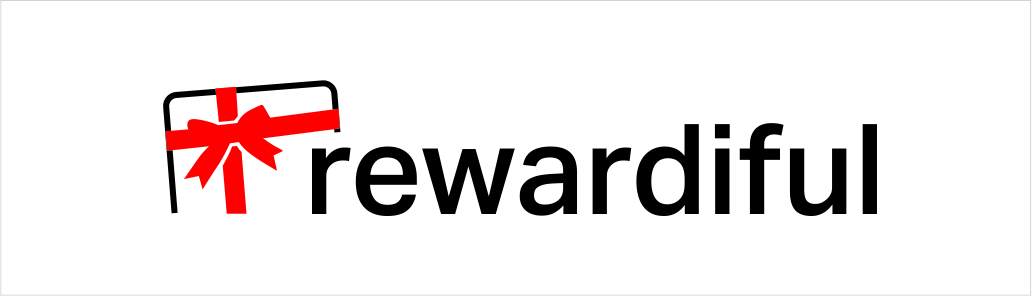 Rewardiful for Christmas setup
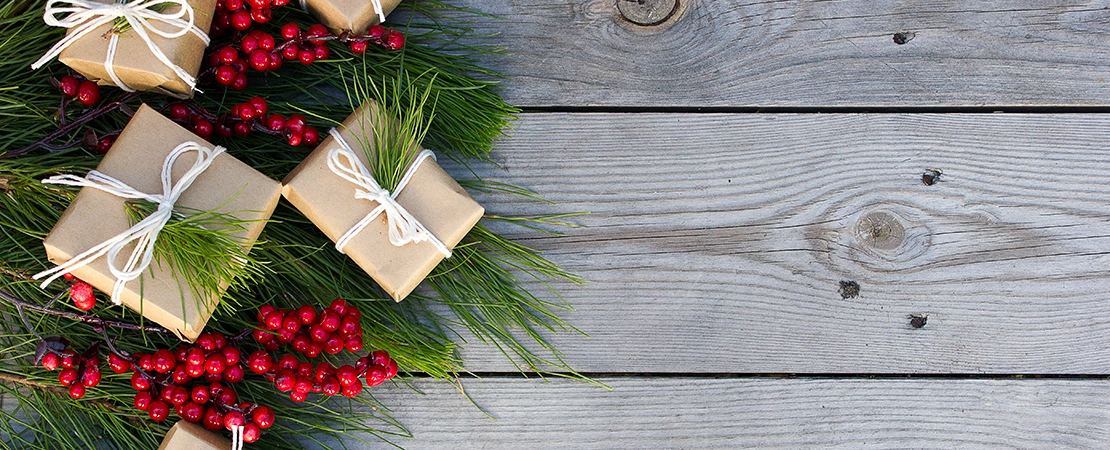 1490 E
Christmas Offer
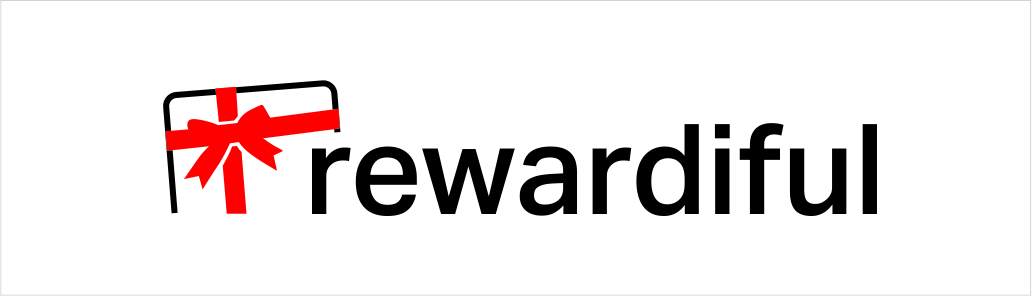 HO HO HO…. Thank you!
office@createdirect.ro

+4 021 225 65 52